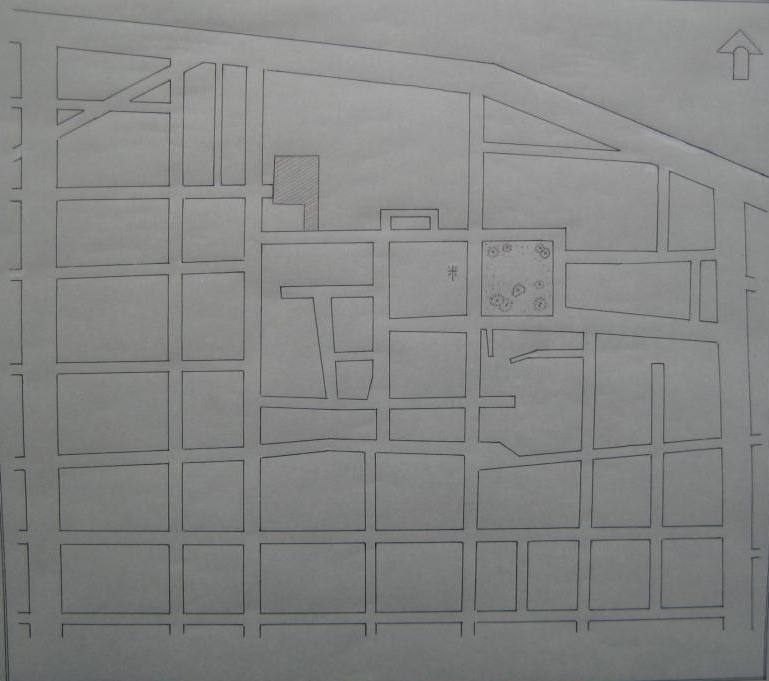 EN ESTA ZONA HASTA 1959 EXISTÍAN VIAS DE FERROCARRILES NACIONALES DE MÉXICO
LOS DE PASAJEROS CONTINUABAN SU CAMINO HASTA LA ESTACIÓN DE BUENAVISTA
LOS TRENES DE CARGA, POR ESTA AQUÍ DEJABAN SUS PRODUCTOS
NORTE
A PARTIR DE 1964 ES LA UNIDAD HABITACIONAL TALTELOLCO
RICARDO FLORES MAGÓN, ANTES NONOALCO
SUR
SATURNO
PESADO
PLAZA DE LAS TRES CULTURAS
PRIV. DE MARTE
CDA. DE MARTE
MERCADO
UNIDAD HABITACIONAL COHUATLÁN
MARTE
RINCONADA DE ESTRELLA
GRAL. REGULES
ESTRELLA
GRAL. FELIX U. GOMEZ
ESTRELLA
Jardín de los Ángeles
Iglesia a la
Virgen de los Ángeles
CJON DE LUNA
SIRIO
LUNA
GUERRERO (EJE 1 PONIENTE)
HEROES
SOTO
VESTA
ZARCO
LUNA
LERDO
LUNA
ARTEAGA
SOL
STA. MA. LA REDONDA   (EJE  CENTRAL)
GRAL. OGAZÓN
GALEANA
CAMELIA
SOTO
DEGOLLADO
CROQUIZ  QUE  REPRESENTA  LA  ZONA  EN  DONDE  SE  REALIZÓ LA ORGANIZACIÓN Y LUCHA VECINAL